채용 면접 가이드
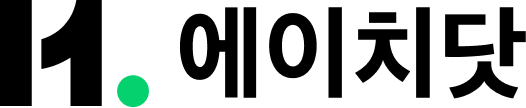 총 면접 소요시간 : 45분 내외
오프닝
5분
보유 역량 및 직무 역량
클로징
5분
30 - 45분
면접복장은 자율이며, 단정한 복장입니다.
면접 전 지원자의 지원서와 영상을 검토한 후 면접에 임해 주세요.
정시 면접 진행을 위해 5분 전 면접 장소에 착석해 주세요.
면접 진행
직무 역량
관계 역량
지원자 평가에 집중할 수 있도록 편안한 분위기 조성 및 면접관을 소개합니다.
직무관련 역량에 대한 내용은 실무진 중심으로 진행합니다.
리더는 지원자가 기업에 적합한지, 해당 조직에서 잘 성장할 수 있을지를 평가합니다.
오프닝 유의사항
오프닝 예시
안녕하세요? ㅇㅇㅇ님, 만나서 반갑습니다.먼저 MIDAS에 지원해주셔서 감사합니다.
면접관부터 소개를 드리겠습니다. 저는 MIDAS에서 채용업무를 담당하고 있는 김인사라고 합니다.
오늘 면접은 짧게는 40분, 길게는 50분 정도 진행될 예정이고질문에 대해서 편안한 마음으로 ㅇㅇㅇ님의 생각을그대로 말씀해 주시면 감사하겠습니다.
또 면접 과정에서 궁금한 내용들은 편하게 질문을 해주시면 되고, 저희가 마지막에 별도 시간을 드릴 예정이니까,그 시간을 활용해서 질문 주셔도 됩니다.
마지막으로 한가지 미리 양해를 구하자면, 저희가 면접과정을 기록하기 위해서 타이핑을 할건데, 절대 다른 업무를 하는 것은 아니니 양해 부탁 드립니다.
네, 그럼 본격적으로 면접을 시작하겠습니다.
면접 실행 시 편안한 분위기를 형성해 주세요. 단, 반말은 지양해주세요!
면접에 참석해 준 것에 대해서 감사함을 표현하고지원자의 이름을 ‘ㅇㅇㅇ님’ 으로 정확히 불러 주세요.
처음에 인사를 하고 면접관을 간략히 소개해 주세요.
지원자를 편안하게 해주세요!(신뢰, 유대감 조성, 교통/날씨/식사 등 가벼운 질문으로 환기)
면접의 진행에 대해서 간략히 소개해주세요.(소요시간, 면접 구조)
지원자와 관련된 모든 사항이 시스템에 탑재되어 있고,면접과정을 기록하기 위한 노트북 작업이 이뤄 질 수 있다고 안내 드리고,사전 양해를 구해주세요.
면접 말미에 지원자에게 자유 발언 기회가 있음을 안내해주세요.
지원자가 시작할 준비가 되었는지 물어보고 면접을 시작해주세요.
클로징 유의사항 & 평가표 작성
클로징 예시
마지막 공통 질문을 해주십시오.지원자의 전략 역량과 자기 객관화 수준을 확인하기 위한 것입니다.
면접 진행 시, 불편한 질문이 있었더라도 양해를 구한다는 의사를 전달하고,지원자가 감정이 상한 상태로 퇴실하지 않도록 배려해 주십시오.
마지막으로 지원자에게 궁금한 점이나 하고 싶은 말이 있는지 확인하고면접을 마무리합니다.
ㅇㅇㅇ님, 마지막으로 하고 싶은 이야기나궁금한 점이 있으면 말씀해 주세요.
귀한 시간 함께 해주시고 성실히 답변해주셔서 감사 드립니다.
면접 결과는 내부적으로 조율하여홈페이지와 메일 및 문자를 통해 안내 드리도록 하겠습니다.
편안하게 돌아가시기를 바라며, 좋은 결과가 있기를 바랍니다. 이것으로 면접을 마치겠습니다.
수고하셨습니다.
오늘 면접을 스스로 평가해보시고, 점수를 준다면
100점 만점에 몇 점을 주시겠습니까?
개인/가족사, 성별, 나이, 단점, 치부 등을 부각 및 자극하여 수치심을 느끼게 하는 것은 불법입니다.특히 정치성향 관련 질문, 성별(사회적/신체적) 차별 질문, 직무와 관련 없는 민감한 개인사 질문은 주의해주세요.(채용절차법 제 4조 3항/500만원 과태료 부과)
면접 과정 중에 부정적인 피드백을 주지 않도록 유의 부탁드립니다. (면접자에 대한 표정, 눈빛, 태도 포함)- 지원자는 오늘 처음으로 MIDAS를 직접 만났습니다. MIDAS에 대한 좋은 기억을 남겨주세요.
면접은 지원자의 역량을 파악하는 것이 목적이므로 훈계는 지양해주십시오.
면접 진행 중
유의사항
면접관께서는 지원자들이 미래 우리의 가족 혹은 고객이 될 수 있다는 마음가짐으로
성심껏 면접에 임해 주시길 부탁 드립니다.
채용 면접 가이드
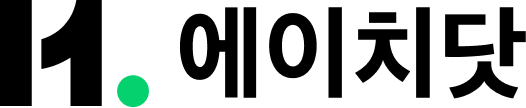 😀
이런말은 YES!
🤐
이런말은 NO!
타사와 동시 합격한다면, 어느 회사에 입사하실 건가요?
야근이 많은 직무인데 괜찮은가요?
ㅇㅇ회사는 업무를 어떻게 하던가요?
ㅇㅇ학교 나오셨나요? 좋은 학교죠?
부모님은 무엇을 하시나요? / 가족 관계가 어떻게 되세요?
스펙이 다른분들에 비해 안좋네요.
본인이 회사를 선택할 때 중요하게 생각하는 3가지는 무엇입니까?
최근 성공/실패 경험과 그를 통해 배운 점은 무엇입니까?
업무와 관련하여 상사와 의견이 다를 경우, 어떻게 대응하시겠습니까?
가장 의미 있었던 프로젝트나 경험에 대해 말씀해주세요.
가장 최근 자기계발을 위해 노력한 경험이 있다면 무엇입니까?
입사하게 된다면 어떤 업무를 맡고 싶으신가요?
역량 기반
질문 리스트
긍정
Q. 불가능하거나 힘든 상황이었음에도 불구하고 무엇인가를 시도했던 경험을 말씀해주세요.
Q. 본인이 수긍할 수 없는 상황에서 무엇인가를 진행해야 했던 경험에 대해 말씀해주세요.
Q. 자신의 가치와 조직의 가치가 다를 경우 어떻게 대처하실 건가요?
나/환경에 대한 긍정적 해석
열정
Q. 학업 이외에 시간이나 노력을 열정적으로 투자해 본 경험은 무엇입니까?
Q. 이 직무를 수행하기 위한 남다른 본인의 강점이 있다면 무엇입니까?
Q. 마이다스아이티 입사 동기를 말씀해주세요.
성취에 대한 욕심
전략적 사고
Q. 합격 통보 후 면접을 어떻게 준비했는지 말씀해주세요.
Q. 본인이 참여했던 과제/프로젝트의 효과를 높이기 위해 본인이 노력한 것을 말씀해주세요.
Q. 마이다스아이티를 검색했을 때, 본인이 긍정적/부정적으로 해석한 부분을 말씀해주세요.
목적중심/분석력
긍정
Q. 대학 시절(혹은 인생에서) 가장 중요하게 생각했던 것은 무엇이고, 그것을 위해 어떤 노력을 해왔는지 말씀해주세요.
Q. 자신의 성실성을 몇 점이라 판단하십니까? 주변에서는 어떻게 판단하는지 말씀해주세요.
꾸준함/규칙 준수
공감
Q. 대인관계에서 가장 중요하게 생각하는 것은 무엇입니까?
Q. 어울리기 힘들었던 사람과 공동의 이익을 만들었던 경험이 있다면 말씀해주세요.
Q. 주위사람들은 본인을 어떤 사람으로 평가하는지 말씀해주세요.
존중/배려/따뜻함
기타 질문
Q. 본인이 회사를 선택할 때 중요하게 생각하는 3가지는 무엇입니까?
Q. 본인은 리더형인가요, 팔로워형인가요?
Q. 보통 어떤 상황에서 스트레스를 받나요? 본인만의 스트레스 해소법이 있다면 이야기해주세요.
채용절차의 공정화와 관한 법률에 따른 주의사항 안내
「채용절차의 공정화와 관한 법률」에 따라, 직무수행과 무관한 구직자의 개인정보를 기초 심사 자료에 기재하도록 요구하거나 입증 자료로 수집하는 것은채용절차법 제 4조의 3항에 위배 됩니다. 위반시 500만원의 과태료가 부과됩니다. (2019.4.16 신설)
구직자 본인의 용모 ･ ･체중 등의 신체적 조건, 출신지역 ･혼인여부 ･재산, 직계존비속 및 형제자매의 학력 ･직업 ･재산